Next Generation HR and Pay InitiativeApril 2019
NextGen Mandate
Budget 2018 announced the government’s intention to identify options for a long-term and sustainable pay system alternative.
OCIO, as the digital advisors, and OCHRO, as the business owner, are working together as the NextGen team to identify options that will be presented in Spring 2019.
NextGen has initiated an iterative dialogue with vendors as a means to identify the technological options that will address the HR and Pay needs of the GC.
A new solution will be driven by the GC’s business needs, which will be informed by engagement with employees, unions, HR practitioners at all stages of design and delivery.
1
Adopting an Agile Approach
TRADITIONAL WATERFALL
AGILE
The NextGen team has adopted an agile method to support an iterative conversation with industry and stakeholders.
Process run in its entirety
Smaller/faster sprints
Gated Approach
Long blackout periods
Course corrections as needed throughout the process
Course corrections only available at the end of the process
Scope is determined and set
Scope is flexible and adaptable
Interaction with vendors and users is ongoing
Limited interactions with vendors and users
Enables industry feedback, best practices
All requirements need to be known and documented up front
2
Working through a Gated Approach
Launched October 1
Launched November 23
Spring 2019
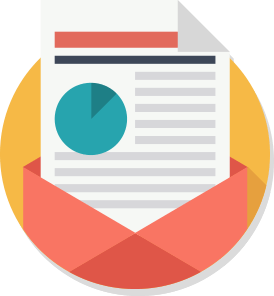 Achievements by Spring 2019
Gate One“Show Us”
Launch of Gate One
Gate Two“Let Us”
Gate Three“Convince Us”
Viable market solution(s)
Engagement with users and vendors
Recommended system options
Decrease in number of Qualified Vendors
STEPS
within each gate
Step 1: Information Sharing
Step 2: Co-Design
Step 4: Evaluation
Step 3: Development
3
Working Through a Gated Approach – Gate One
Align with GC Digital Standards
Demonstrate Corporate Capabilities
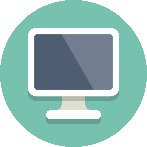 User Experience – can be used on a variety of platforms (e.g., mobile)
IP must be owned by the bidder
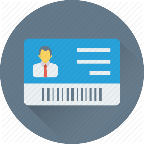 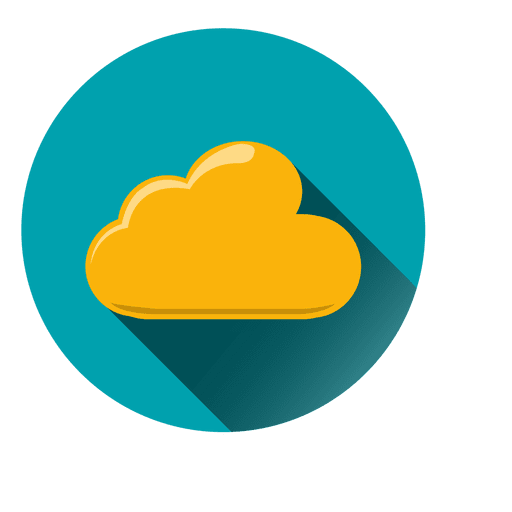 Platform owner to be prime contractor
Cloud – can be offered through Software as a Service (Saas)
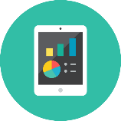 Commercial Demonstration Environment (Sandbox)
Interoperability – communication between other solutions
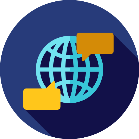 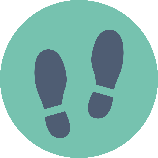 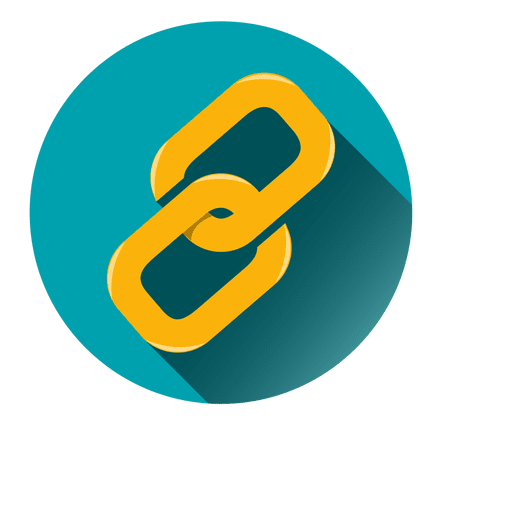 Accessibility – meet Web Compliance Accessibility Guidelines
Costing Model
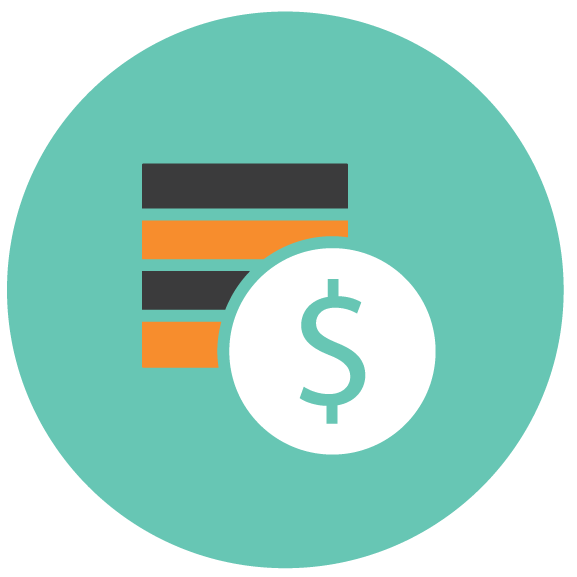 Socio-Economic Development Benefits – how a partnership with the GC could provide benefits to Canadians
Official Languages – available in both English and French
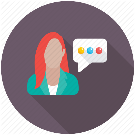 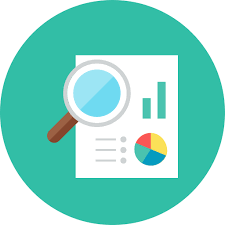 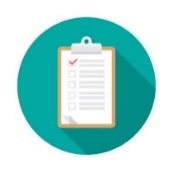 Security Certification and Data Residency
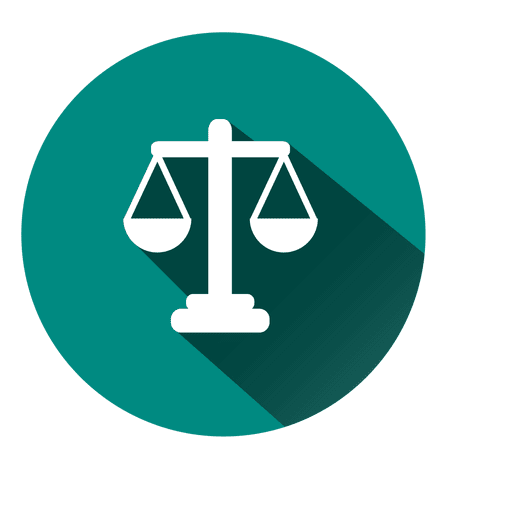 Scalability
4
Working Through a Gated Approach - Gate Two
Align with GC Business Capabilities, Outcomes and Solution Architecture
Hands on User Experience
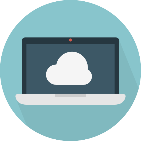 Enables users to compete tasks and goals effectively and efficiently
Digitally enables the GC to deliver, sustain and evolve required outcomes
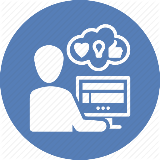 Supports integration with future products or services
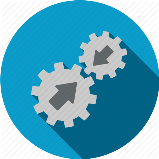 Allows users to complete tasks in complex usage scenarios
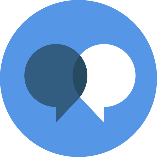 Includes management lifecycle and supporting practices for security incident responses
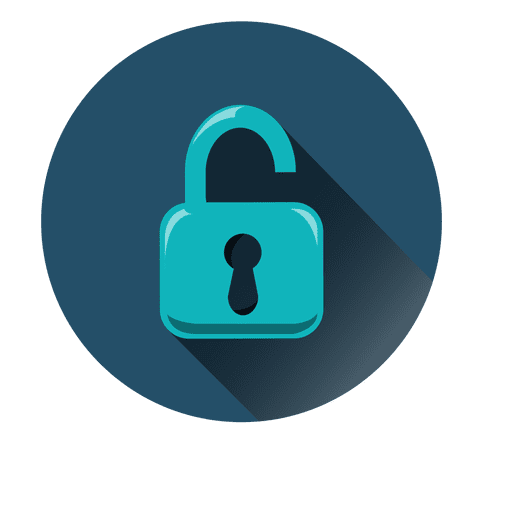 Implementation, Sustain Support and Socio-Economic Benefits
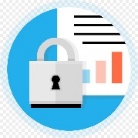 Privacy
Key activities the vendor will support during implementation
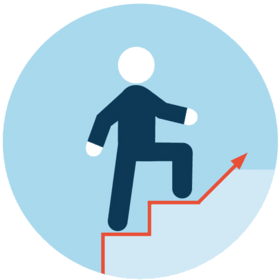 * Gate One Requirements, such as interoperability, accessibility and official languages will be further tested during Gate Two.
Explain largest implementation failure and lessons learned
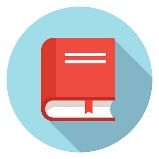 5
Working Through a Gated Approach - Gate Three
Solution
Partnership
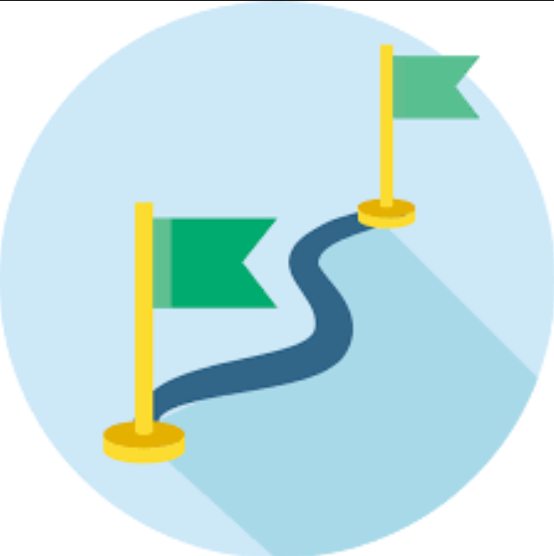 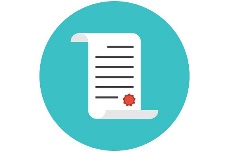 Potential deployment models and roadmap
Contract Terms and Conditions
Change managements capacity and strategy
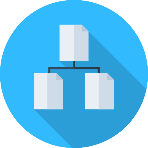 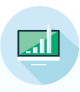 Data cleansing, migration and governance approach
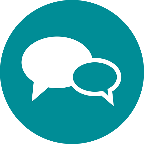 Service level agreement
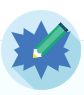 Pay rules and pay load testing
Costing
Solution, pilot and enterprise implementation costing
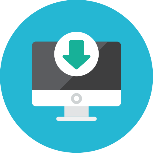 * Of the five vendors in Gate Two, three have been successful in advancing to Gate Three.
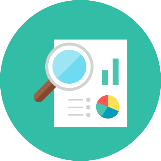 Maintenance and on-going costs
6
Engagement Built-in
The NextGen Team has initiated a broad engagement strategy with external and internal stakeholders to ensure investments are both strategic and representative.
EXTERNAL ENGAGEMENT
LEARNINGS
Industry best practices
Lessons learned from similar undertakings
Interoperability with existing systems
Compatibility requirements
User interface
Functionality (e.g. onboarding, talent management, recruitment)
Security 
Accessibility 
Complex work environments 
Business transformation
Data migration
Cloud Connectivity
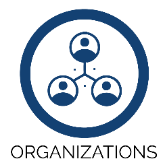 ORGANIZATIONS
INDUSTRY
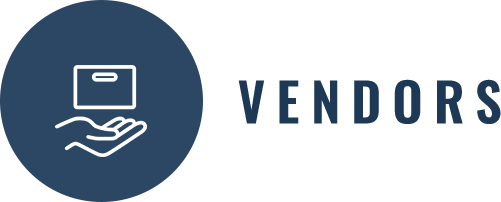 Digital Advisory Board
Other Governments (Alberta, Australia, California)
Large enterprises
Vendors
Consulting firms
INTERNAL ENGAGEMENT
SENIOR OFFICIALS
DEPARTMENTS
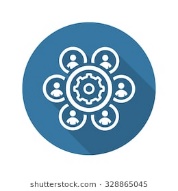 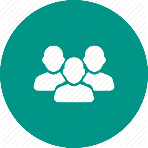 Core public service
Central agencies
Agencies/Crown Corporations
Deputy Ministers
Ministers
Parliamentary Committees
USERS
UNIQUE DEPARTMENTS
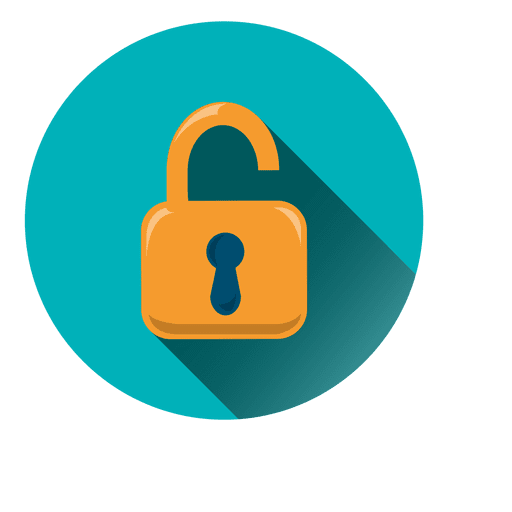 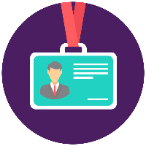 Employees
HR practitioners
Compensation Advisors
Managers
Individual pay system
(DND, RCMP, CRA)
Secure environments
(CSE, CSIS)
ENGAGEMENT
Parliamentary Briefings
HR Workshops
Industry Day
Online - #NextGenHRPay
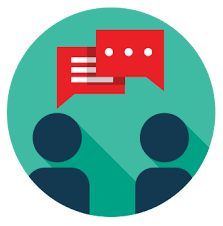 UNIONS
COMMUNITY OF SPECIALISTS
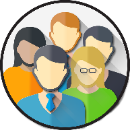 Bargaining agents
Official Languages
UX/UI Design
Enterprise Architecture Review Board
CFOs
CIOs 
Heads of HR
Accessibility 
Security
PROJECT PARTNERS
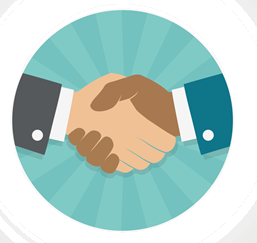 PSPC
SSC, PSC, CSPS
7
Work to Date
8
Key Observations
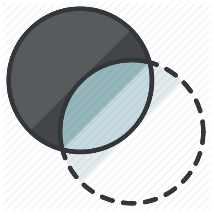 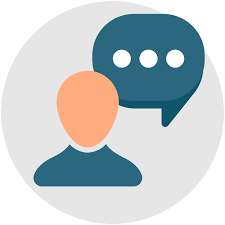 Transparency
Engagement
Committed to working openly by sharing materials online has proven beneficial
Regularly updating public servants through blogs and departmental communications
Regularly briefing the DM community, as well as unions, PBO, OCG, OPC
Leveraging feedback, lessons learned and best practices to course correct as needed
Putting the user at the centre through in-person and digital engagements , such as fourteen user expos across the country.
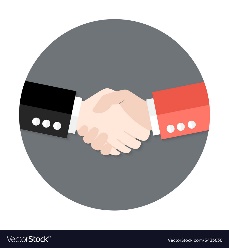 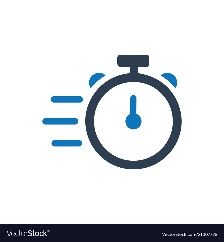 Speed
Vendor Relationship
Working in smaller, faster sprints as opposed to the traditional waterfall approach 
Mandate results in one-year with $8M instead of two years and $16M
Flexible and adaptable
GC current system has not adapted to newer ways of working
Interaction with vendors has been ongoing throughout the process
Developing a partnership as opposed to procuring a system
New public relations/approaches by vendors
9